調べ学習をもっと上手に！
けんさくエンジンで調べ物をすると、すごくたくさんの言葉が出てきて、なかなか見つけたい「じょうほう」が見つからない！
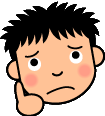 言葉をうまく組み合わせよう！
福祉
さがす
検索結果：約22,200,000件
スペース（空白）をあける
福祉　バリアフリー
さがす
検索結果：約87,300件
スペース（空白）をあける
福祉　バリアフリー　施設
さがす
検索結果：約78,100件
同じことの説明なのに数字がちがっている…。
何が正しいのかわからなくなっちゃった！
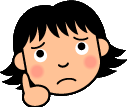 より正かくなじょうほうをさがそう！
ポイントはここ！
国・都道府県・市町村などのホームページには、正かくなじょうほうがのっている。
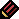 調べたいことが細かく決まっているときは、せん門の会社や団体のホームページを見てみる。
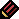 「いつ」書かれた記事なのか、「いつ」集計した統計なのかを確認する。
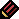 ぜ～んぶ大事なことみたい…
ぜ～んぶ丸写しして書いちゃっていいかしら？
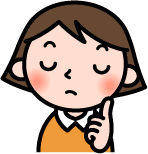 気持ち良く提出できるかな？…
ぼくが書いたものを丸写しじゃないか！
わたしが調べたんだよ！
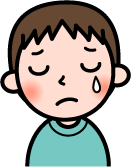 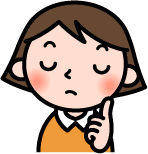 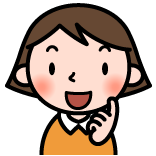 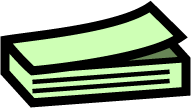 まずは、要点をメモしよう！
ポイントはここ！
「メモ」なので、かじょう書きで十分！
調べながら、ぎ問や感想も書いておくと次に調べる時のヒントになる。
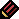 ちょさく権に気を付ける！
書いた（描いた）人・作った人の権利を守る。
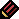 「書名」「ちょ者名」「発行元」「出版年」・発信元（ＵＲＬ）や調べた日時、写真をとった人の名前。
他の人が書いた文章を本から書きぬきしたり、図や写真をのせるときは、だれが書いた（調べた）か・どこにのっていたかを記入する。
[Speaker Notes: ※参考にした「書名」「著者名」「発行元」「出版年」を書く。見学や調査ちょうさをした施設名を書く。インタビューした人の名前、インターネット情報の発信元（ＵＲＬ）や調べた日時、写真を撮とった人の名前を記入する。
他の人が書いた文章を本から書きぬきしたり、図や写真をのせるときは、だれが書いた（調べた）か・どこにのっていたかを記入する。]
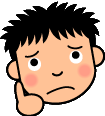 調べたものをどうしたらいいの？
調べたじょうほうから自分はどう考えたか、自分の意見を書くことが大切！
★何をみんなに一番伝えたいのか考えましょう。
★調べて発見したこと、学んだことをまとめます。
※調べた結果をならべるだけではありません。
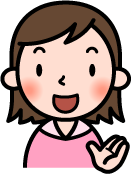 その時大事なのは、
・し料に書いてあったことなのか
・自分の考えたことなのか
わかるように書くことです。